Engineering Mechanics
Lami’s Theorem
Course Faculty Name 
Ranbir Mukhya
Outline
Lami’s Theorem:

If   F1  + F2 + F3 = 0


Then ,     F1     =    F2   =       F3 
              Sin (α)      Sin (β)        Sin (γ)

Where F1 , F2 and F3  are magnitude of the forces.
F2
F3
α
β
γ
F1
Problem
Two cylinders of diameter 60 mm and 30 mm. weighing 160 N and 40 N respectively. 
     Assuming all the contact surfaces to be smooth. Find the reactions at A, B and C
Diameter = 30 mm
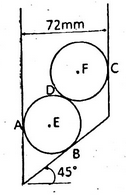 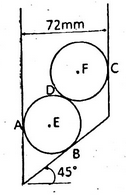 Do Your self
Diameter = 60 mm
Problem
FBD : Cylinder-1
FBD : Cylinder-2
RD
RA
RC
RB
RD
WE
WF
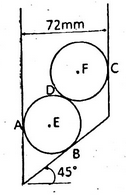 Problem
FBD : Cylinder-1
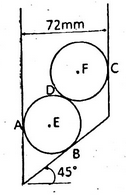 RD
RA
450
450
RB
WE
450
Problem
FBD : Cylinder-1
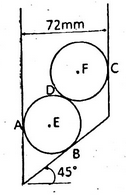 Q
F
RD
θ
RD
θ
Q
E
RA
Cylinder-2
450
RB
WE
Cylinder-1
EF = radius of cylinder-1 + radius of cylinder-2
     = 30 mm + 15 mm
     = 45 mm
Sin(θ) = QF
               EF

           = 27 / 45

Θ = ??
QF= 72 mm- radius of cylinder-1 – radius of cylinder-2
     = 72 mm – 30 mm – 15 mm
     = 27 mm
Problem
Sin(θ) = QF
               EF

           = 27 / 45

Θ = ??
FBD : Cylinder-2
Force equilibrium about x- axis:

Summation of force along x –axis = 0

RD * Sin (θ) - Rc  = 0 

2. Force equilibrium about y-axis:

Summation of force along y-axis = 0

RD * Cos (θ) – 40  = 0

RD  = ?? 

RC = ??
RD
θ
RC
40 N
Problem
FBD : Cylinder-1
Sin(θ) = QF
               EF

           = 27 / 45

Θ = ??
RD = ??
θ
RA
450
RB
WE